How Do Post-starburst Galaxies Quench?Analysis of Galaxy Merger
Min-Hsuan Chung 鍾旻璇
Po-Feng Wu 吳柏鋒
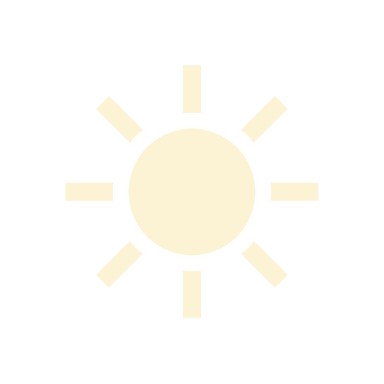 Post-starburst Galaxy (PSB)
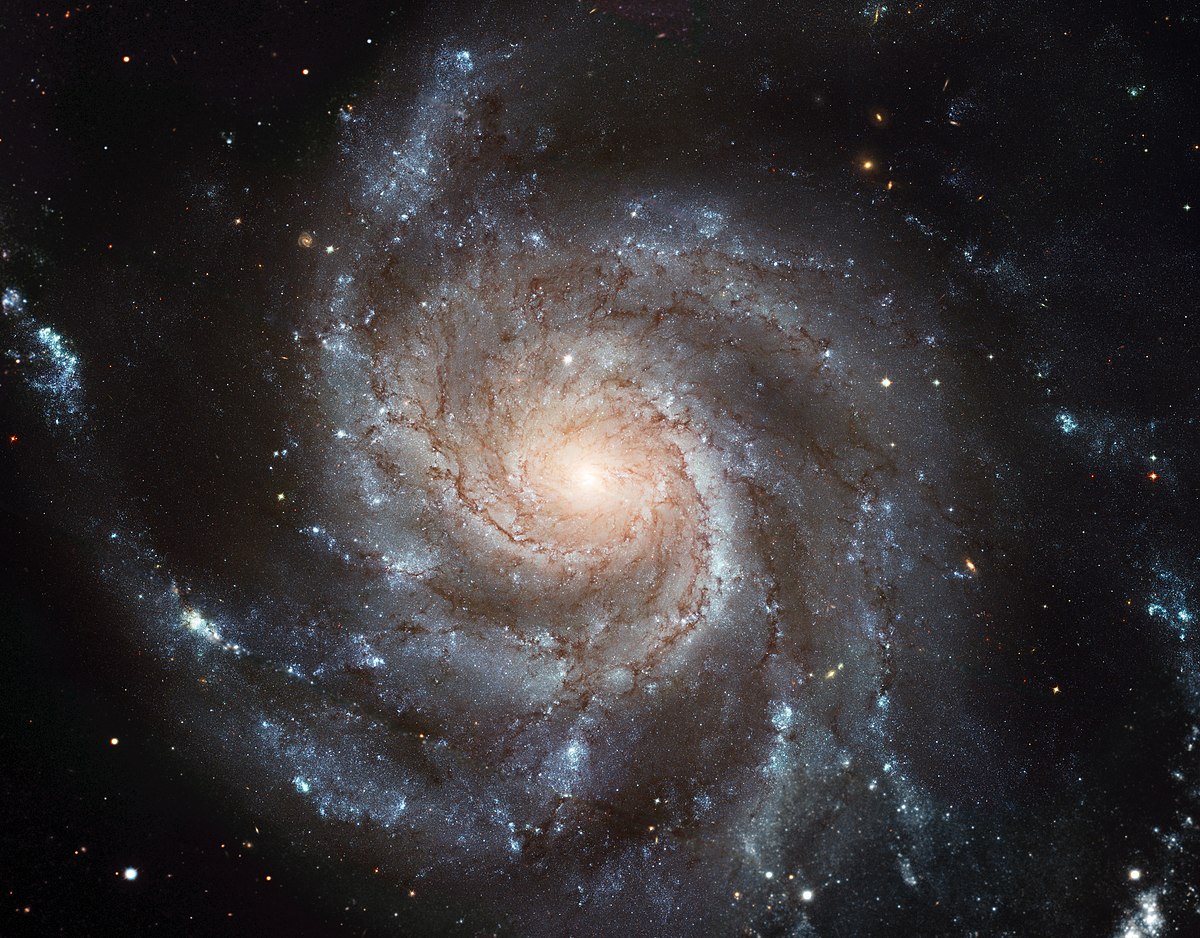 Starburst
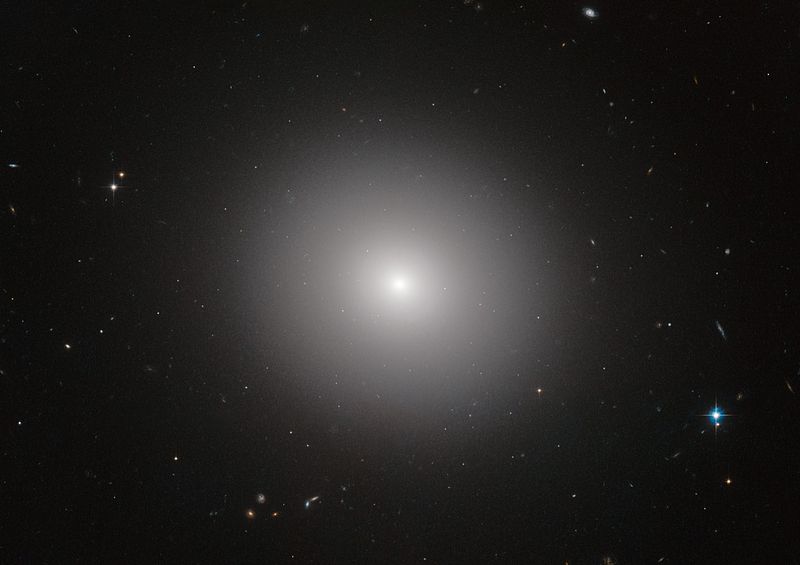 Post-starburst
SFR
Rapid
quenching
Star-formation
Queiscent
Evolution time
Rapid quenching galaxies: SFR decrease only in recent 100 Myr
The spectra dominated by type A star (E+A galaxy)
2
[Speaker Notes: Strong Balmer line]
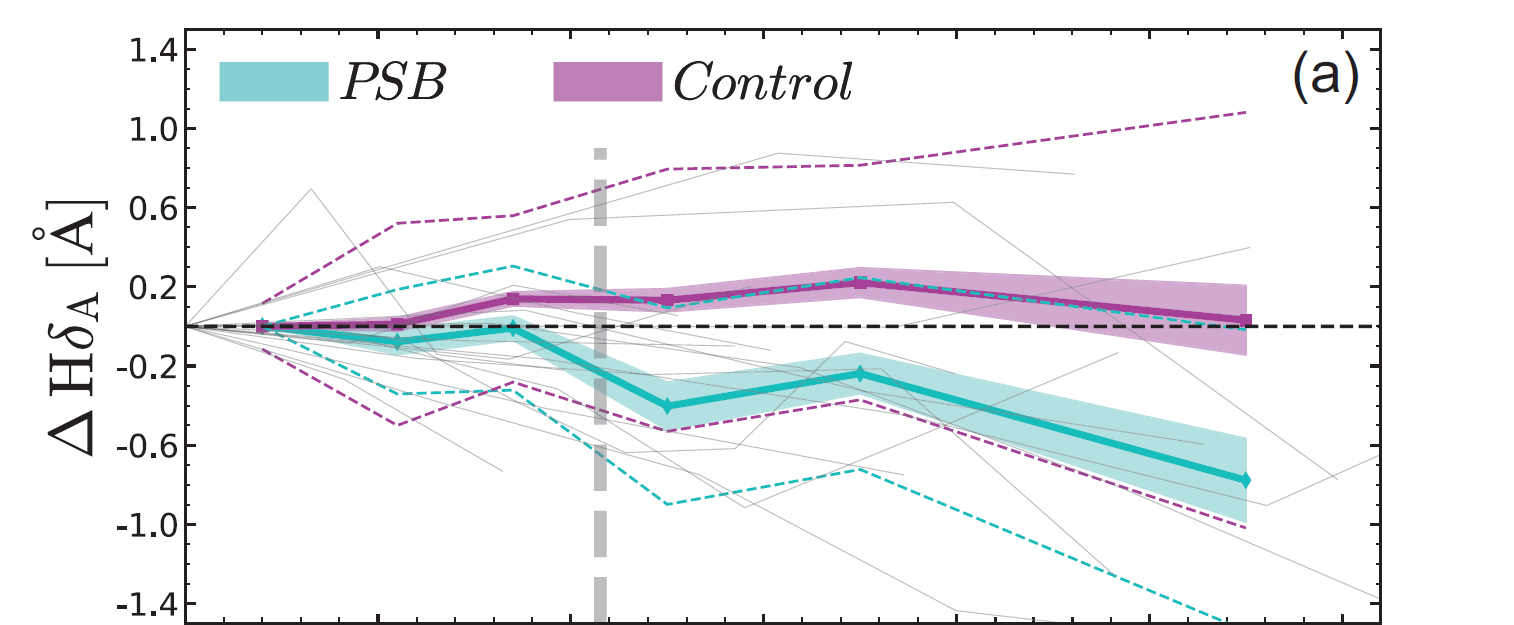 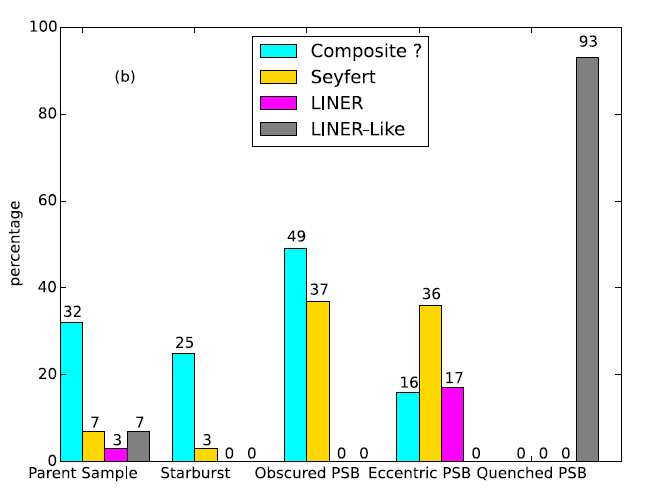 PSBnear starburst
Normalgalaxies
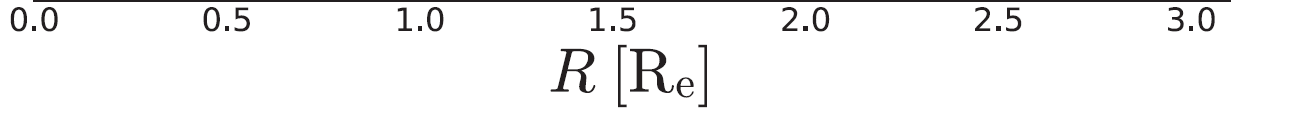 PSB have higher fraction in AGN, and highest in near starburst.
(Yesuf et al., 2014)
3
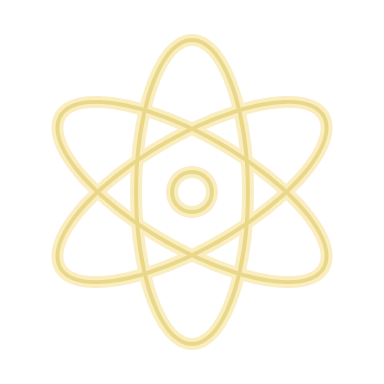 In this research ……
Understanding the quenching process of galaxies (0.01<z<0.1)
Take a look at inner evolution
The whole picture of evolution for the rapid quenching galaxy
Improve the understanding of the PSB near starburst
The relation between PSB and merger
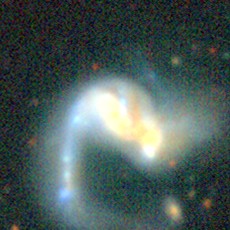 4
Data and Sample
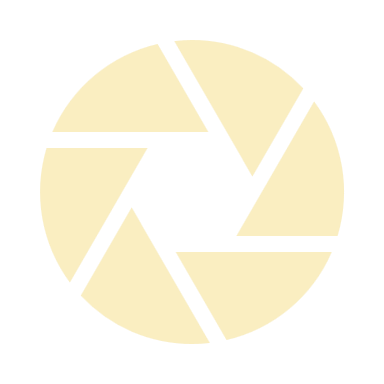 SDSS MaNGA DR17
Integral field units (IFU) for resolved spectrum
PSB in different phase (Yesuf et al. 2014)
Controlsample
5
End of 
starburst
Obscured PSB
(OPSB)
Fading PSB
(FPSB)
PSB
Quenched PSB
(QPSB)
Nearly 
quiescence
OPSB
FPSB
QPSB
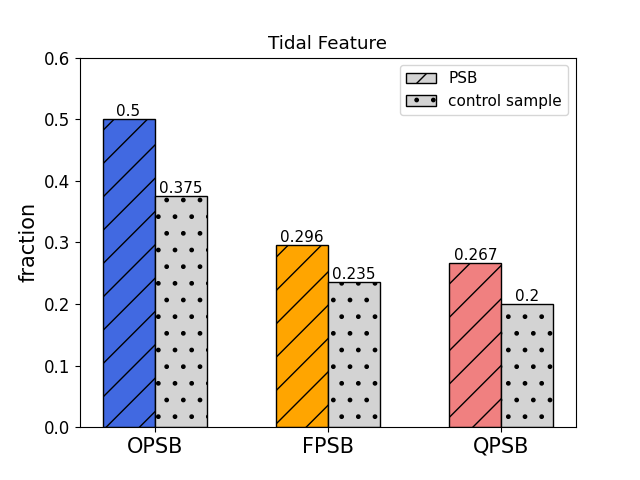 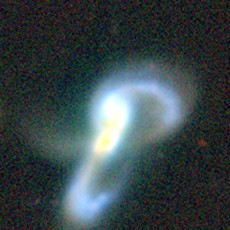 starburst
quiescent
Controlsample
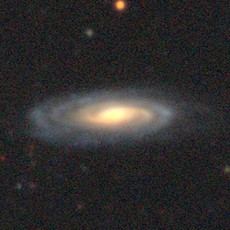 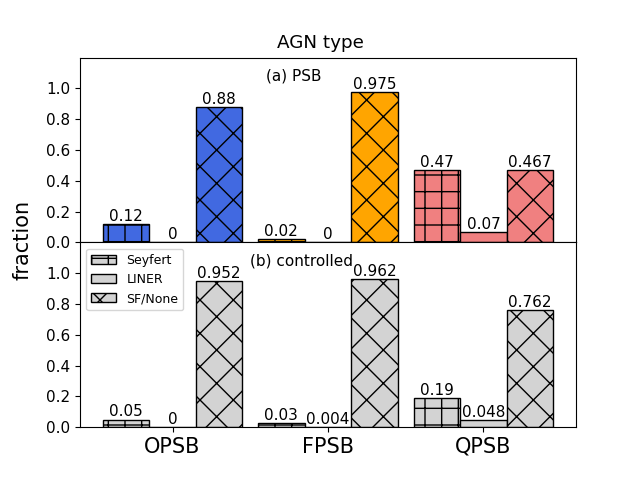 The fraction of tidal feature is higher in PSB, and decreasing over time
QPSB have the highest fraction of Seyfert
6
OPSB
FPSB
QPSB
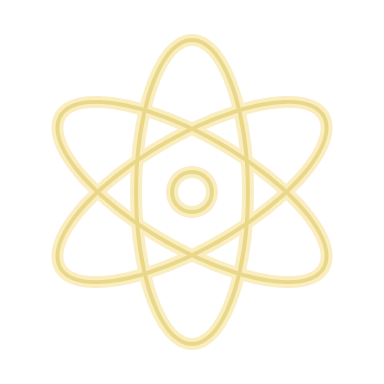 starburst
quiescent
Controlsample
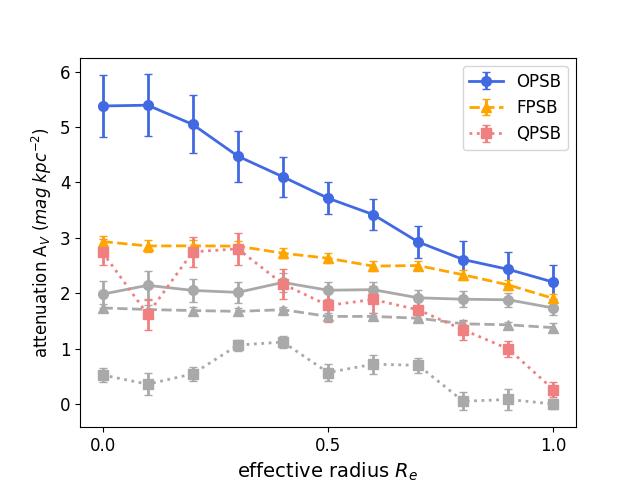 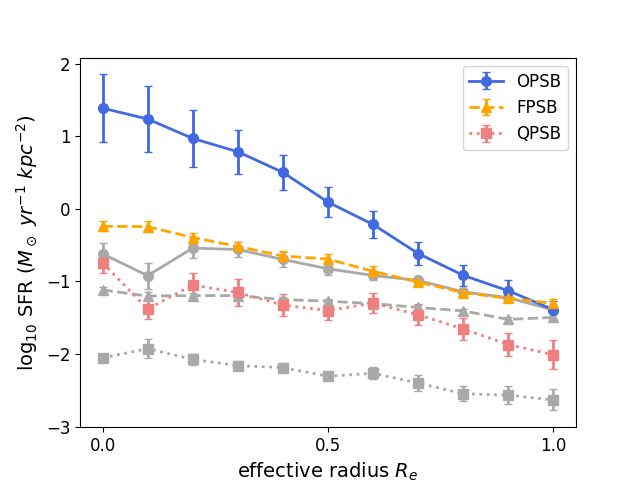 7
OPSB
FPSB
QPSB
starburst
quiescent
Controlsample
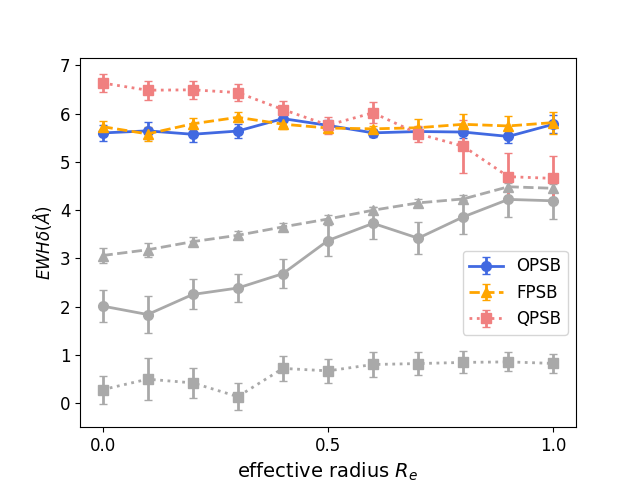 There is a negative trend for QPSB which means the outside-in process of evolution
Normal galaxies present the inside-out process for evolution
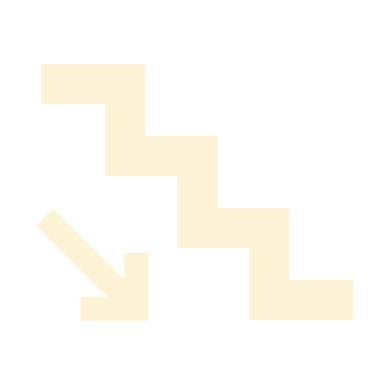 8
OPSB
FPSB
QPSB
Higher SFR in center
Gathering gas in center
Outside-in process
Higher fraction of tidal feature
starburst
quiescent
Galaxy merger
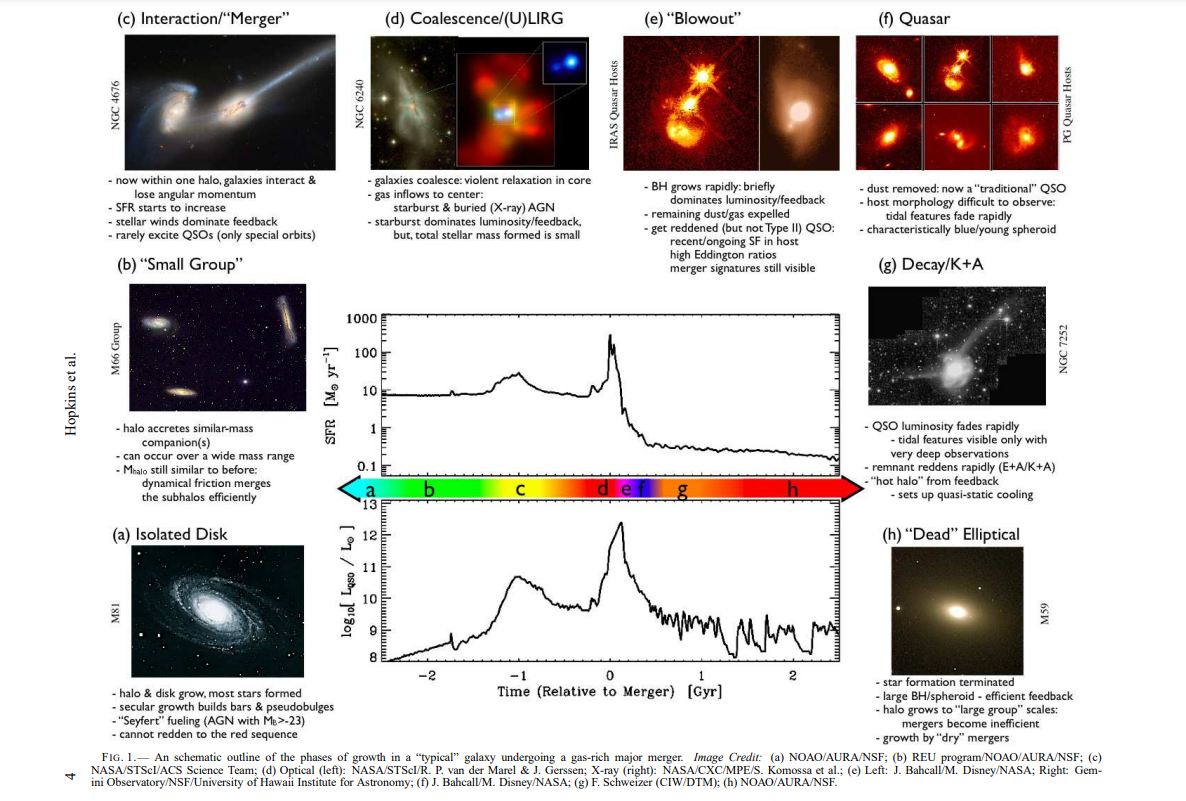 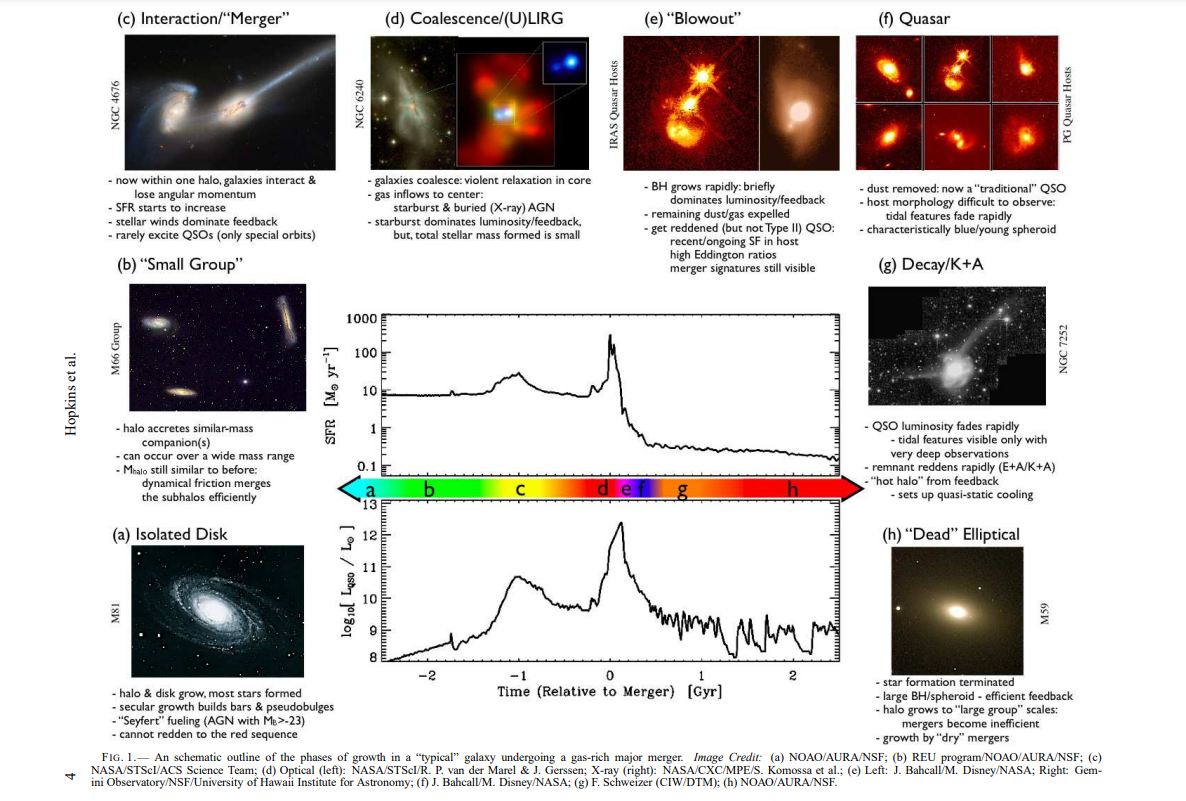 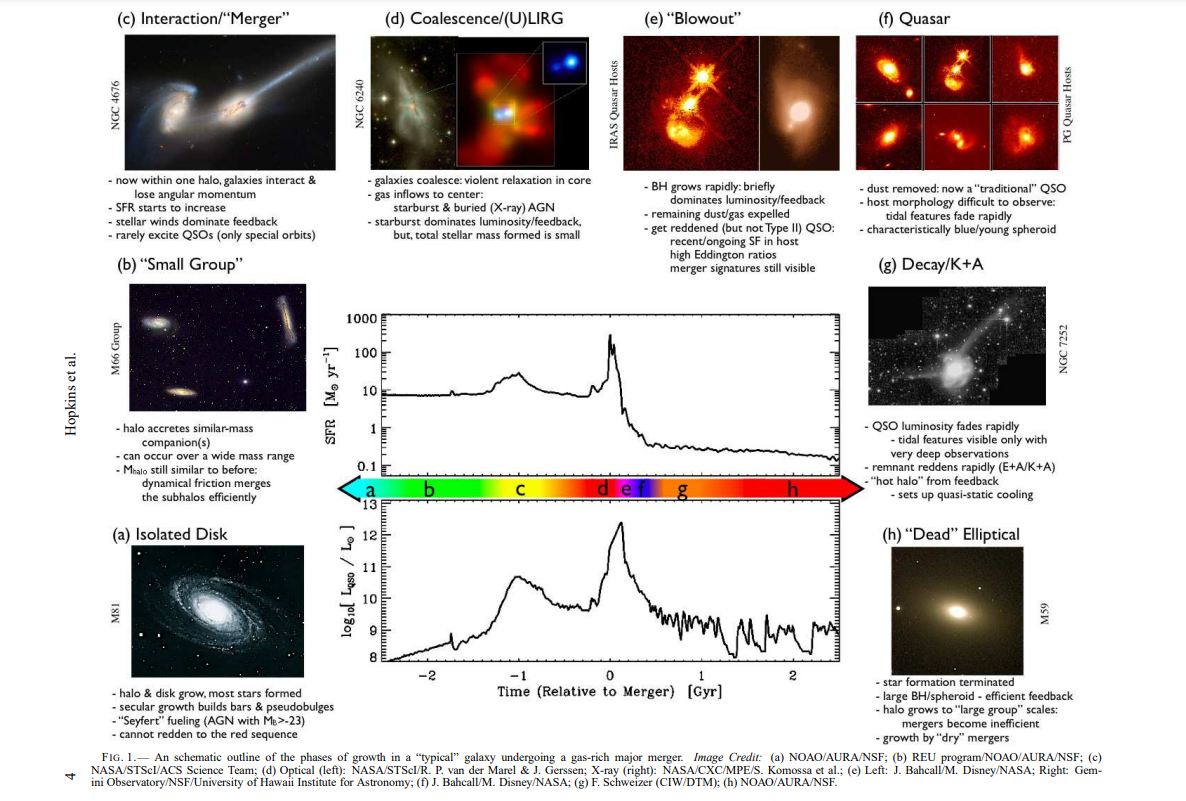 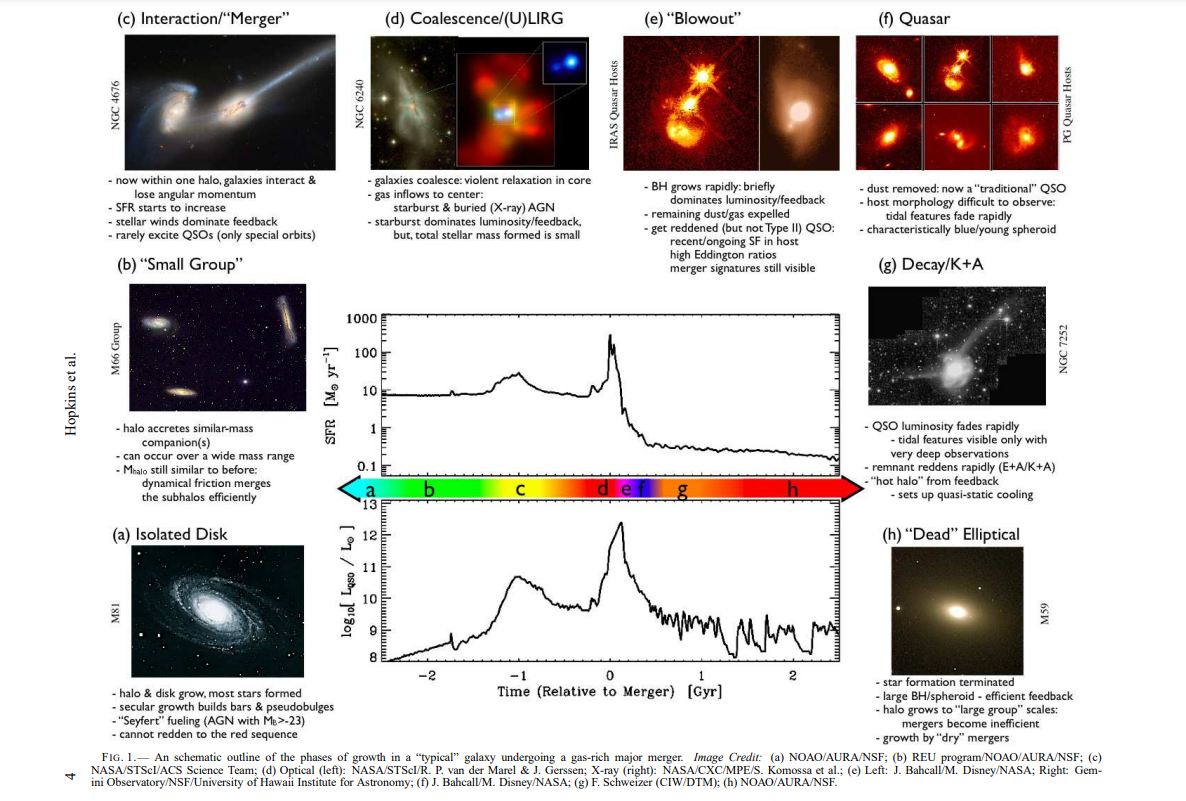 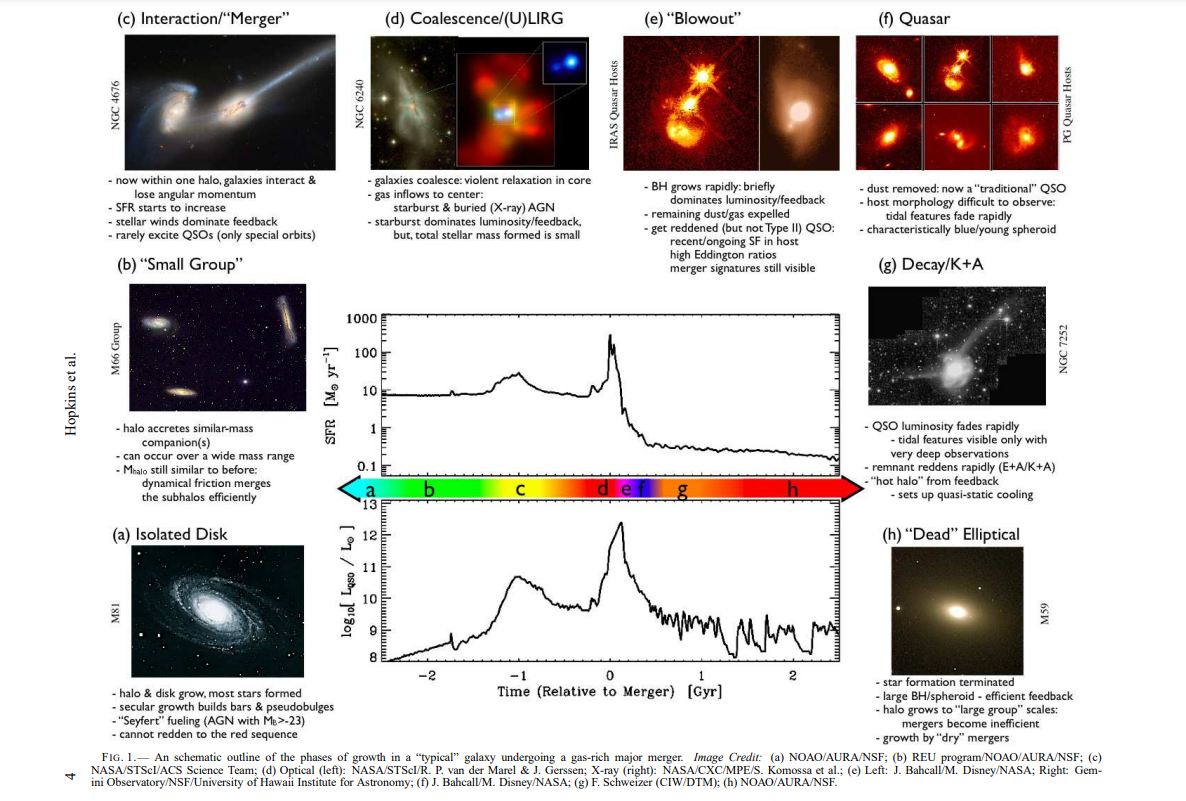 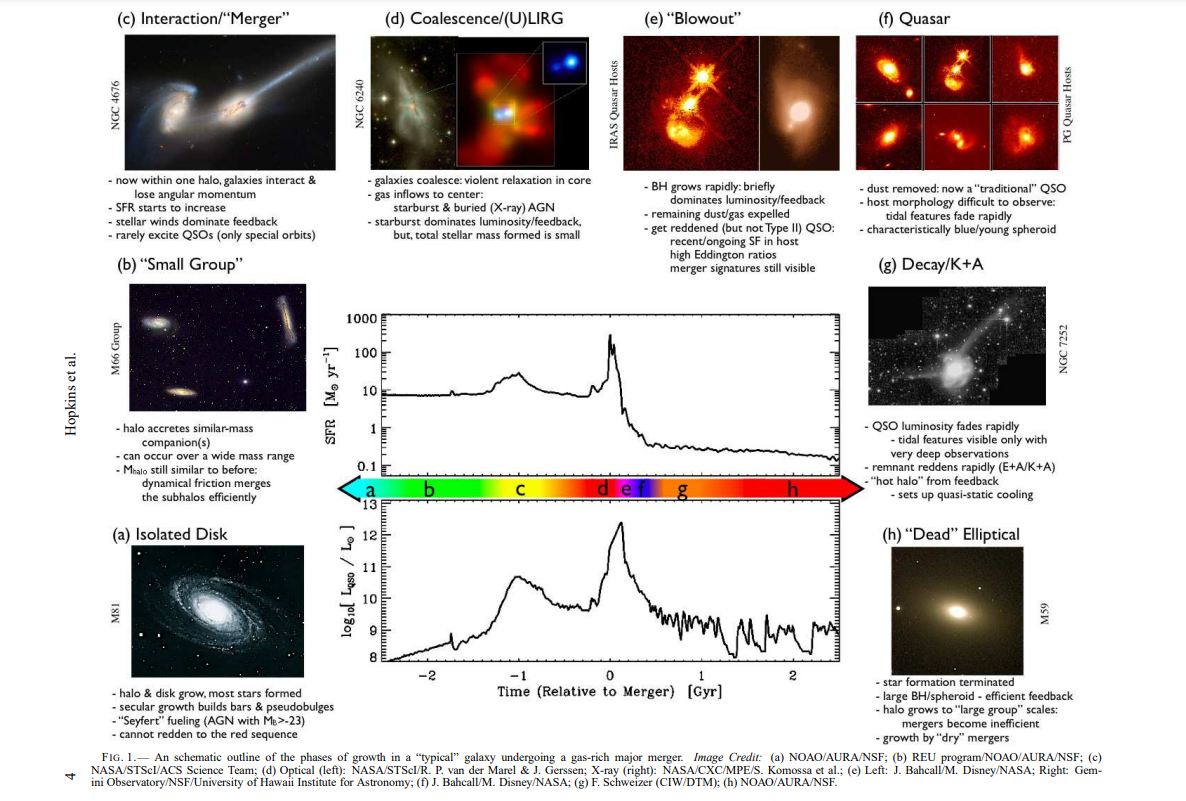 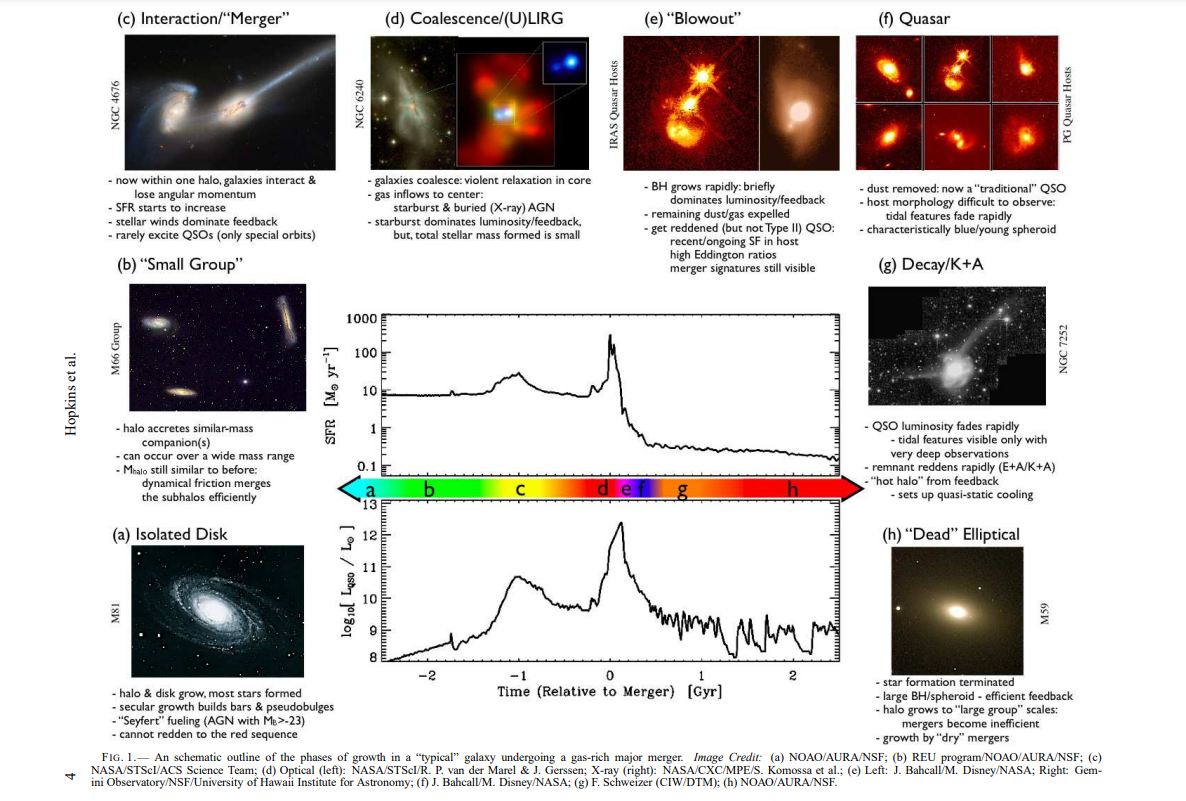 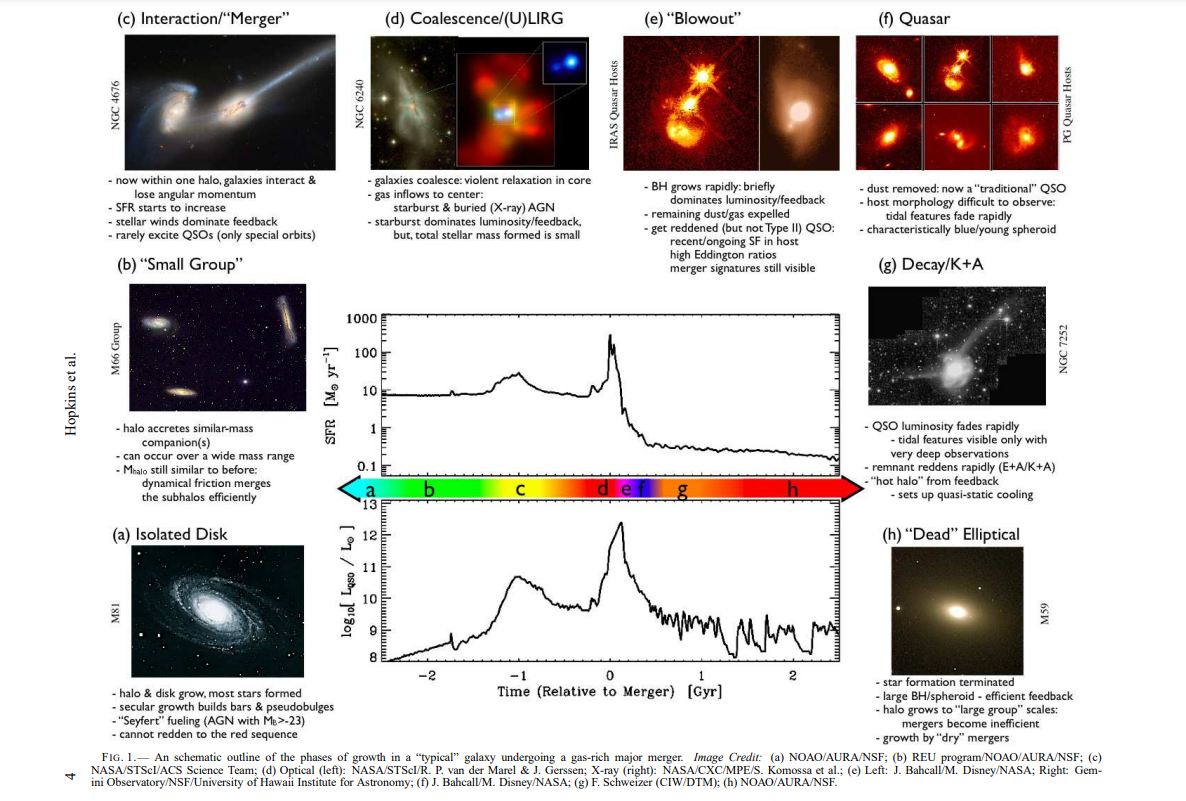 9
Hopkins, et al. (2007)
Summary
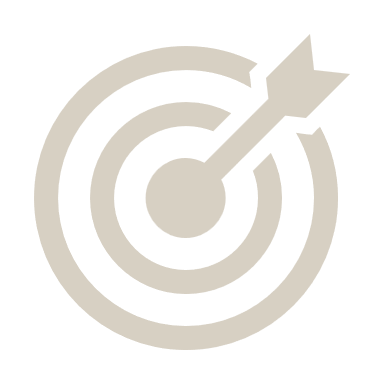 10
Thank you for your attention